Смотрим, учимся, играем.
Формирование информационной культуры детей дошкольного возраста
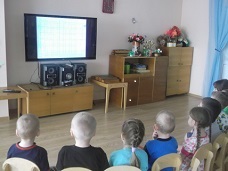 Актуальность
Очень важно с раннего возраста учить детей информационной грамотности, умению ориентироваться в информационном потоке, оценивать надежность информации.
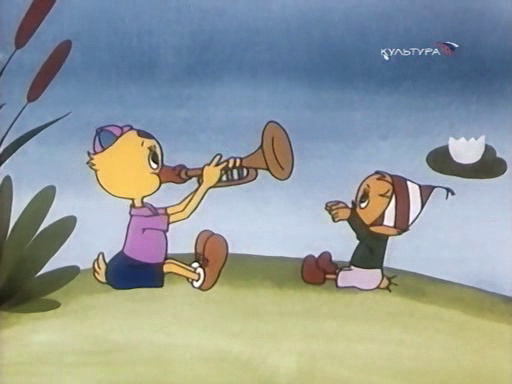 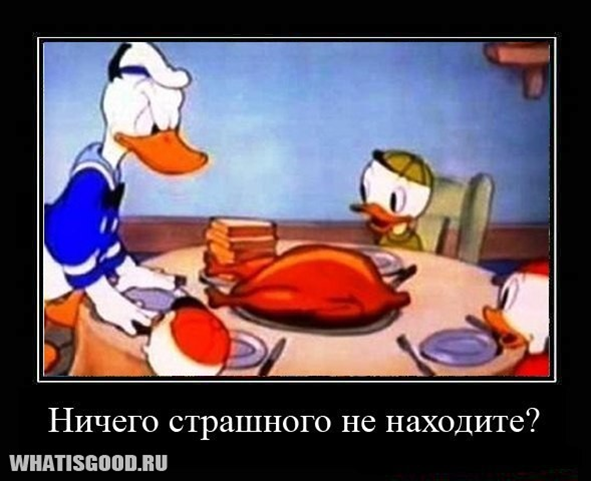 Основные цели и задачи
Приобщение детей к основам информационной культуры
Создание условий для освоения норм социального общения
Развитие свободного общения между детьми, умения высказывать свою точку зрения, согласие или несогласие с мнением других.
Одной из основных задач  стала возможность обогащать  круг познавательных интересов,  представления об окружающем мире через обсуждение содержания фильма, получение новой информации. 
Подбор медиаматериалов  обеспечивается тематикой недельного познавательного проекта, в ходе обсуждения мультфильма дети учатся выражать свое отношение к увиденному, высказывать свое мнение, учатся слушать других.
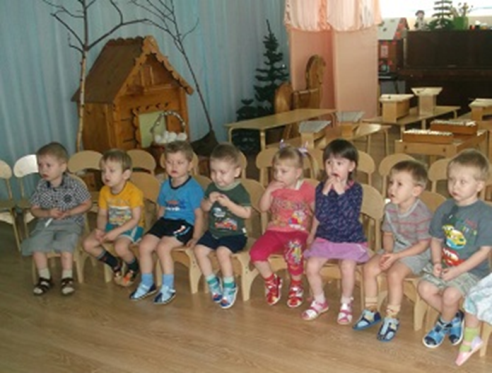 Деятельность нашего кружка началась  с 2013 года с 1 младшей группы. В этом возрасте было достаточно 1 занятия в месяц.
В старшем возрасте просмотр мультфильмов и обсуждение проходит еженедельно.
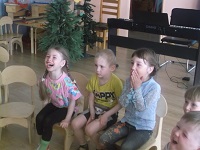 Формы содеятельности
Просмотр мультфильма
Беседа по содержанию
Рассматривание иллюстраций, воспроизведение по ним содержания сказки
Создание проблемных ситуаций, обсуждение проблемы, поиск решения
Продуктивная деятельность, экскурсии
Игровая деятельность, игры-драматизации, инсценирование, театрализованные этюды
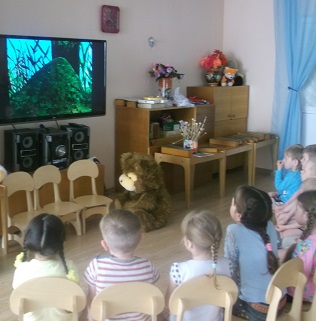 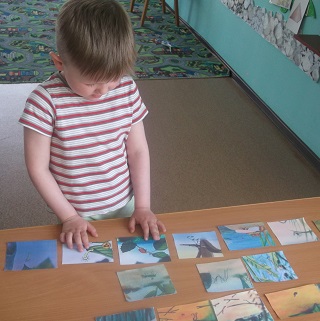 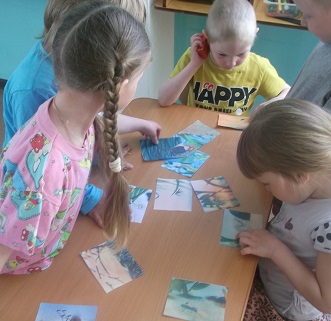 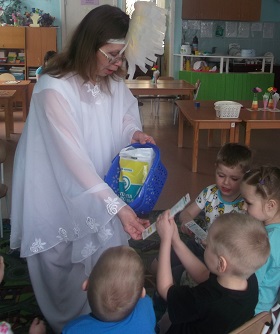 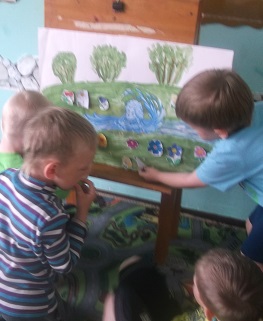 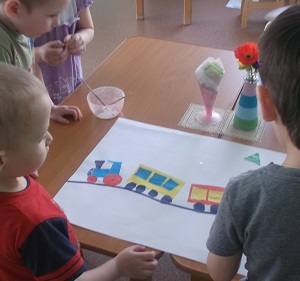 Дети получили первичный опыт, навыки совместных  просмотров, научились  смотреть внимательнее, следить за сюжетом, могли дать оценку хороших и плохих поступков героев.
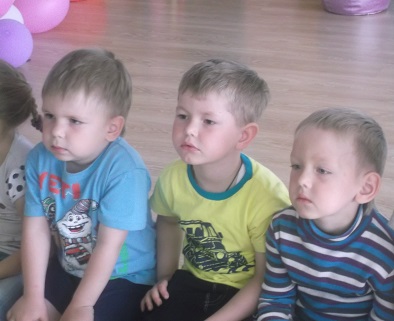 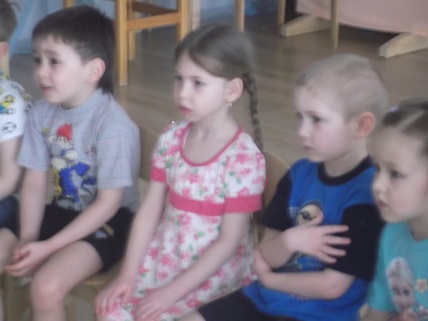